DIRECTIONS for the PwrPt. Delete this!Title: Meet _____!
Overview: Use this video to highlight a member of the team. Gather a few photos and do a quick interview to help fill out this video.
Instructions:
Replace highlighted areas with the appropriate answers.
Change the prompt questions as you would like to. Remember this is just a template, so make it relevant to your organization.
To change the photos, right click and go to Change Picture to add a picture from your files.
Consider adding music by going to INSERT > AUDIO.
When you’re ready, DELETE THIS SLIDE and go to FILE > EXPORT > CREATE A VIDEO. Don’t forget to select MP4 format!
If you need to change the timing of slides because (a) they have a lot of text, (b) you add slides and it is over a minute, or anything else, to go Transitions > Advance Slide and change the seconds on “After” as needed.
Questions? Email Rebecca@myQuillo.com for assistance or ideas!
Meet Jenna Filmore
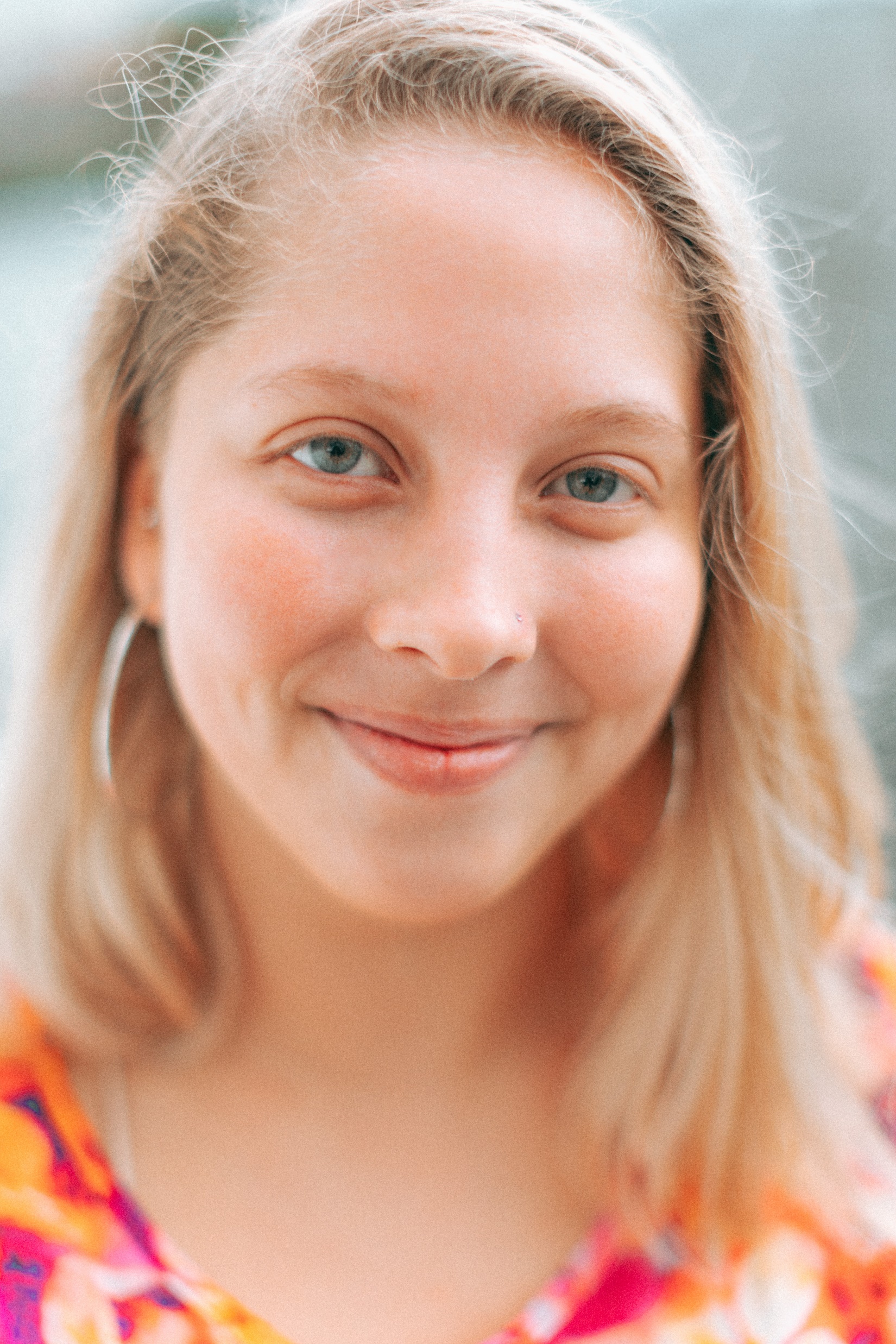 Part of the _______ Team!
Why did you become a DSP (or other role)?
“Fill out with quote from featured person.” - NAME
My favorite memory from work is…
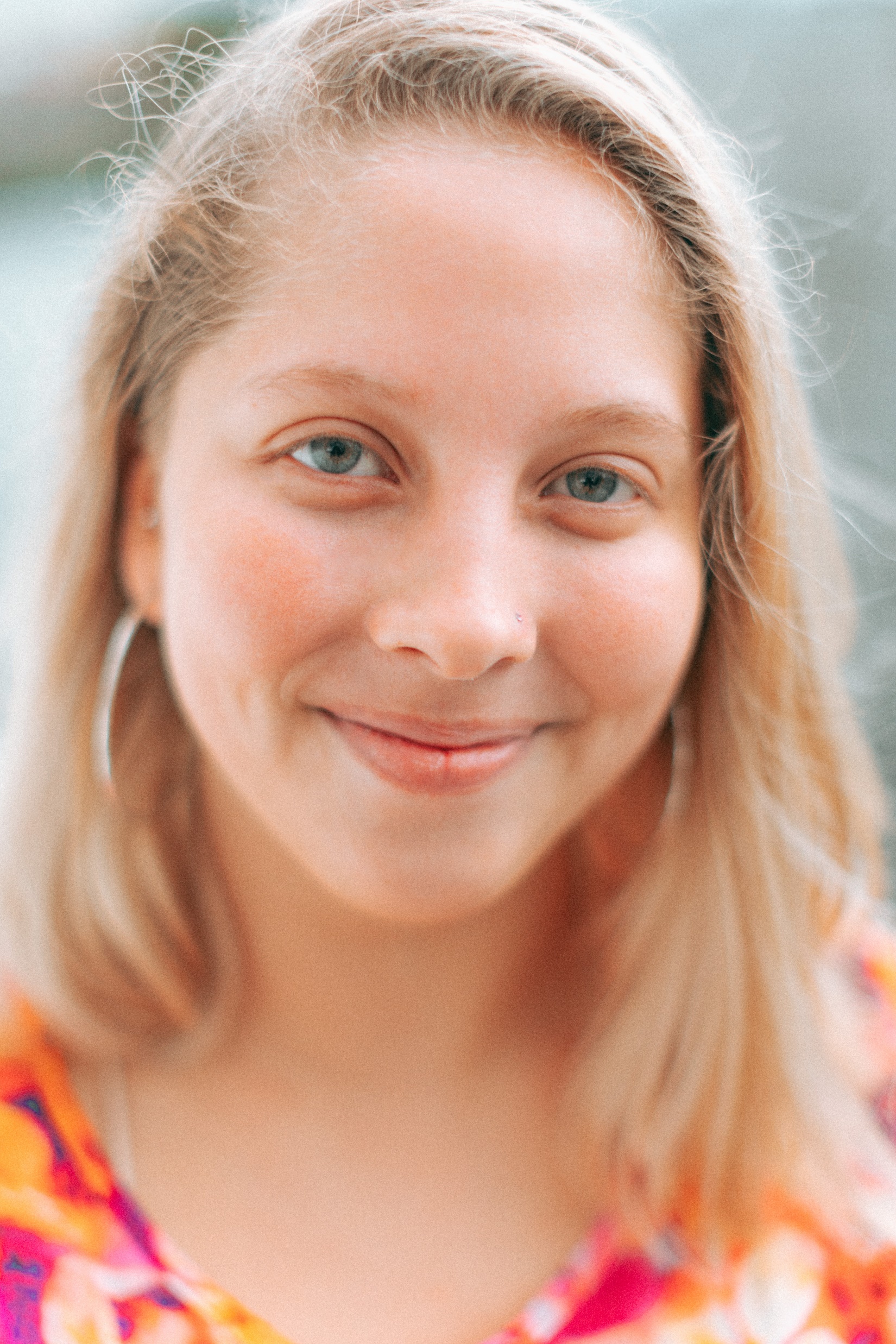 “ADD TEXT FROM FAVORITE MEMORY HERE.”
Add photo of person (at work, by a sign of your organization, etc.) Change this to a caption
My advice for getting through a tough day
“ADD ADVICE HERE.”
Go to www.pexels.com or www.unsplash.com to search for a photo that relates to the advice. For example, a journal, cup of tea, tree outside, etc.
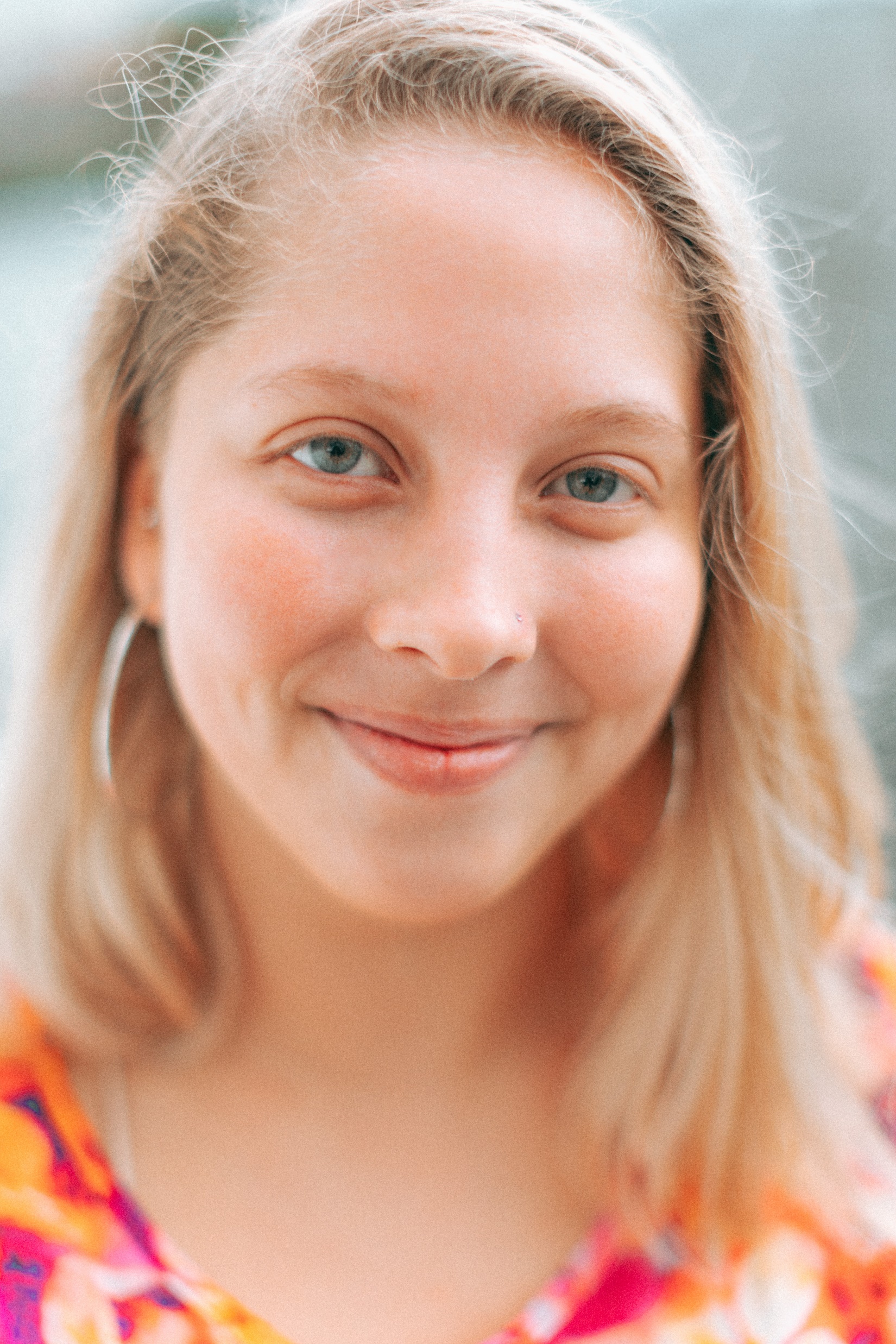 Insert Organization Logo here.
Thank you, NAME!
ORGANIZATION NAME is lucky to have you on the team!